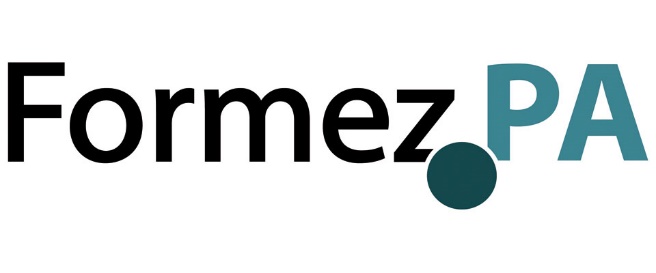 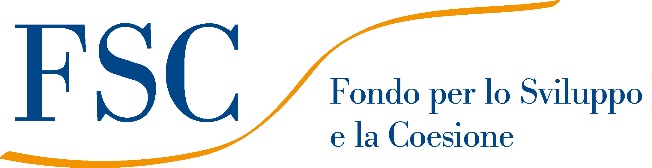 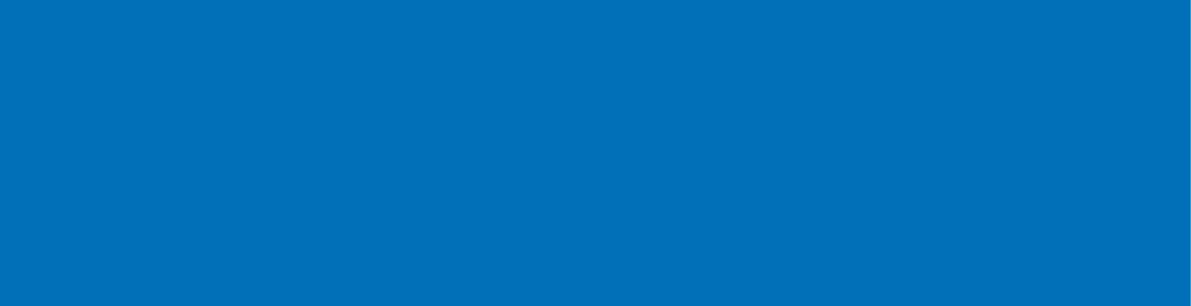 Progetto ASSISTE Abruzzo
Assistenza Tecnica alla Regione Abruzzo sul Fondo di Sviluppo e Coesione
Percorso di affiancamento e aggiornamento
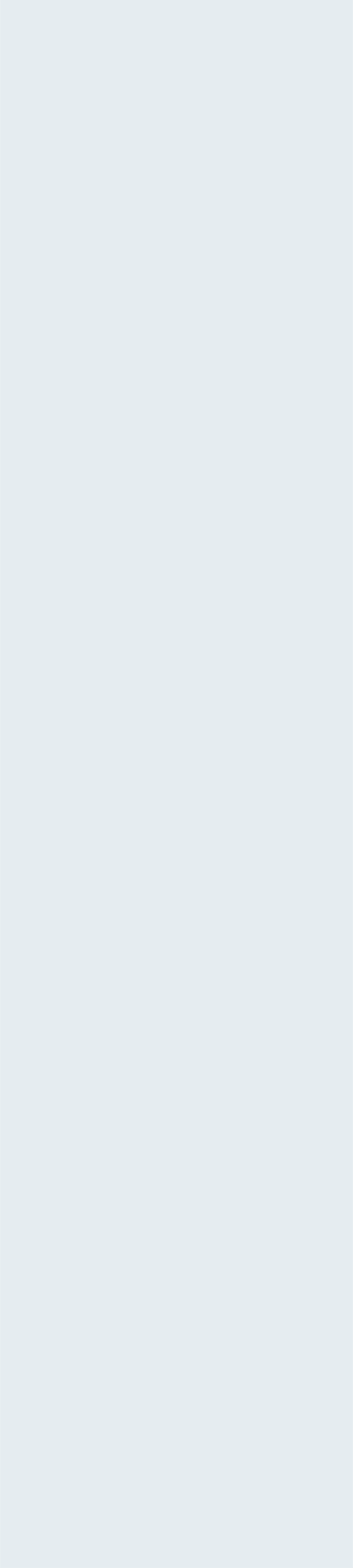 4 giornata      ■      mercoledì 04/05/2022      ■      ore 9,30/11,30
Il Sistema di Gestione e Controllo
Il Manuale del Si.Ge.Co illustra le procedure e le modalità che assicurano un efficace sistema di gestione e controllo nell’impiego delle risorse del ciclo di programmazione 2014 – 2020 assegnate alla Regione Abruzzo a titolo di Fondo di Sviluppo e Coesione.
Allegati al Si.Ge.Co si trovano tutti gli strumenti tecnico-operativi di indirizzo e supporto alle attività di gestione, monitoraggio e controllo, nonché alle attività di certificazione della spesa:
Manuale delle procedure di gestione, 
Linee guida sulle spese ammissibili, 
Manualistica per il monitoraggio, 
Piste di controllo, 
Manuale dell’AdC.
Il Patto per il Sud | Regione Abruzzo
Relatore
Stefania Maselli
La Governance regionale
Nel rispetto del principio di separazione delle funzioni, al fine di garantire l’efficace e corretta attuazione del programma e il corretto funzionamento del sistema di gestione e controllo e in coerenza con le modalità di governance previste per i programmi attuativi della politica regionale di coesione, sono individuati: 
Il RUAP, il responsabile unico dell’Attuazione del Programma, quale Autorità di gestione, che assicura l’attuazione degli interventi nel rispetto delle procedure e delle regole definite dalla normativa vigente e precisate nel Si.Ge.Co. e nella manualistica;
I Dipartimenti/Servizi regionali preposti all’attuazione delle rispettive misure (interventi e /o linee di azione) che per ciascun intervento individueranno un RUA che assumerà la veste di Responsabile Unico dello strumento di Attuazione (APQ ovvero SAD strumento di attuazione diretta); 
I Soggetti attuatori, quale Organismi a cui è affidato il finanziamento delle risorse per l’attuazione dell’intervento per il tramite dei rispettivi Responsabili unici di progetto (RUP);
I Controllori di primo livello, responsabile della verifica della corretta ed effettiva esecuzione degli interventi, della regolarità e della legittimità, sotto gli aspetti amministrativo, contabile e finanziario.
OdC (Organismo di Certificazione), a cui è affidato il compito di formulare le richieste di rimborso a valere sull’FSC, previa verifica sulla correttezza delle singole operazioni;
Il Referente della comunicazione.
Relatore
Stefania Maselli
La Governance regionale
COMITATO DI INDIRIZZO E
CONTROLLO del PATTO
(DPCoe,
ACT,
DIPE,
Regione Abruzzo)
REGIONE ABRUZZO
Dipartimento della Presidenza e
(Dipartimento Trasporti)
Altri Dipartimenti
Dipartimento Risorse e
Rapporti con l'Europa
Organizzazione
Responsabile Unico per
(attuazione linee di intervento
-
l'attuazione del PATTO
gruppi di operazioni)
Autorità di Certificazione
-
Servizi /Uffici regionali
Servizi /Uffici regionali
Servizi / Uffici regionali
Servizio regionale competente
Controllori di primo livello
Servizio Politiche Nazionali per
Controllori di primo livello
(
Responsabilità attuativa
-
(
Responsabilità attuativa
-
lo Sviluppo
(
non appartenenti al Servizio
(
non appartenenti al Servizio
RUA/resp. APQ
)
RUA/resp. APQ
)
che si occupa della gestione)
che si occupa della gestione)
Ufficio responsabile del
coordinamento del
Monitoraggio
Soggetti attuatori
Soggetti attuatori
(
RUP
)
(
RUP
)
Relatore
Stefania Maselli
La Governance regionale: il RuA e/o RdL
Sono attribuite in capo al RUA le seguenti attività: 

predisposizione degli strumenti di attuazione dell’intervento (disciplinari, convenzioni, ecc.); 
garantire che le operazioni afferenti agli interventi finanziati siano conformi alla normativa nazionale, regionale e comunitaria; 
gestione dei rapporti con i Soggetti attuatori; 
responsabilità inerente le sessioni di monitoraggio sullo stato di avanzamento finanziario, fisico e procedurale degli interventi, verificando che i Soggetti attuatori alimentino tempestivamente e correttamente il sistema di monitoraggio, in adempimento alle indicazioni ed alle scadenze fissate e procedendo, se del caso, anche direttamente in caso di inerzia e validando i dati inseriti; 
segnalare tempestivamente al RUAP ed al Servizio Politiche Nazionali per lo Sviluppo ogni criticità che possa compromettere il rispetto dei cronoprogrammi di spesa e procedurali.
Relatore
Stefania Maselli
La Governance regionale: il RuA e/o RdL
Sono attribuite in capo al RUA le seguenti attività: 

verificare il grado di attuazione delle iniziative da parte dei Soggetti attuatori, ponendo particolare cura per il rispetto delle tempistiche e delle procedure previste dal relativo strumento di attuazione; 
conservazione della documentazione dei progetti finanziati; 
analisi dei risultati derivanti dai controlli effettuati ed adozione delle opportune misure correttive in coerenza con gli indirizzi formulati dal RUAP e dal Servizio Politiche Nazionali per lo Sviluppo e/o dall’OdC; 
accertamento delle irregolarità e segnalazione al RUAP, al Servizio Politiche Nazionali per lo Sviluppo e all’OdC, con attivazione delle procedure di volte al recupero delle risorse indebitamente erogate; 
provvedere alle rettifiche, alle revoche e al recupero finanziario delle somme non dovute, dandone tempestiva comunicazione al RUAP, al Servizio Politiche Nazionali per lo Sviluppo e all’OdC; 
fornire i dati, le informazioni e gli elaborati al RUAP ed al Servizio Politiche Nazionali per lo Sviluppo, necessari per la predisposizione del Rapporto Annuale; 
garantire il rispetto degli obblighi di informazione e pubblicità previsti dalla normativa vigente e dalla disciplina del FSC.
Relatore
Stefania Maselli
Il rapporto tra RUA e RdC
Il RUA, sulle operazioni di propria competenza e nel rispetto del principio di separazione delle funzioni, attiva i controlli di I livello sui progetti finanziati, trasferendo il fascicolo di progetto completo di tutte le evidenze documentali necessarie al controllo.
Relatore
Stefania Maselli
Il RdC
I controllori di I livello sono nominati dal Capo Dipartimento competente all’interno dei Servizi del Dipartimento, per gli interventi/gruppi di intervento. I controllori vengono individuati nel rispetto del principio della separazione delle funzioni di gestione e controllo e a tal fine la “funzione di controllo” degli interventi/gruppi di interventi viene incardinata in strutture (Servizi e/o Uffici) che non svolgono la funzione di gestione sul medesimo intervento/gruppo di interventi.
Relatore
Stefania Maselli
Il controllo di I livello
Finalità: assicurare il perseguimento dei seguenti principi di sana e corretta gestione dei fondi
I cardini del controllo:
principio della legittimità, in base al quale le spese sono sostenute nel rispetto della normativa comunitaria, nazionale e regionale di riferimento, con particolare riferimento alle disposizioni in materia fiscale, contabile, appalti pubblici, regimi di aiuto, concorrenza ed ambiente. 
principio di effettività della spesa, in forza del quale i controlli verificano che la spesa sia effettivamente sostenuta e connessa all’operazione finanziata; 
principio temporale, in base al quale le spese risultano ammissibili se assunte nel periodo di validità dell’intervento cui fanno riferimento.
Relatore
Stefania Maselli
Il controllo di I livello
Finalità: assicurare il perseguimento dei seguenti principi di sana e corretta gestione dei fondi
I cardini del controllo:
principio della legittimità, in base al quale le spese sono sostenute nel rispetto della normativa comunitaria, nazionale e regionale di riferimento, con particolare riferimento alle disposizioni in materia fiscale, contabile, appalti pubblici, regimi di aiuto, concorrenza ed ambiente. 
principio di effettività della spesa, in forza del quale i controlli verificano che la spesa sia effettivamente sostenuta e connessa all’operazione finanziata; 
principio temporale, in base al quale le spese risultano ammissibili se assunte nel periodo di validità dell’intervento cui fanno riferimento.
Relatore
Stefania Maselli
Il controllo di I livello
Il processo di controllo di primo livello si articola in: 
controlli amministrativi on desk sul 100% delle operazioni; 
controlli in loco su base campionaria e/o in relazione alle situazioni di maggiore criticità, sia su interventi in corso di attuazione che conclusi, finalizzati al loro controllo fisico e finanziario.
Relatore
Stefania Maselli
I controlli amministrativi
I controlli amministrativi on desk sono finalizzati a verificare che la realizzazione delle operazioni sia coerente e completa e che: 
 le spese dichiarate siano state effettivamente sostenute; 
le procedure seguite e le spese sostenute siano conformi alle norme comunitarie, nazionali e regionali; 
le domande di erogazione del finanziamento siano corrette e conformi a quelle previste dai provvedimenti di approvazione del progetto finanziato.
Relatore
Stefania Maselli
I controlli amministrativi
Controllo amministrativo (on desk) su base documentale sul 100% della spesa, su tutti gli atti amministrativi propedeutici alla spesa (es.: fase della selezione/individuazione dell’operazione, fase delle gare per l’individuazione di progettista e/o appaltatore e/o fornitore etc.) e su tutte le spese sostenute, con l’utilizzo di apposite check list e format di verbali allegati al Manuale delle procedure di gestione.
Relatore
Stefania Maselli
I controlli amministrativi: il flusso documentale
Il beneficiario del finanziamento è tenuto a trasmettere al RUA la documentazione riguardante l’intervento che consente di effettuare il controllo di primo livello e che, a seconda della tipologia (lavori, forniture di beni o servizi) potrà consistere in: 
documento di spesa (fattura, nota di debito, stato di avanzamento lavori) trasmesso dal soggetto attuatore (fornitore, appaltatore) e documentazione attestante la realizzazione delle attività/forniture previste dal contratto/convenzione sottoscritta;
Relatore
Stefania Maselli
I controlli amministrativi: la Check list.
rendicontazione delle spese sostenute predisposta dal beneficiario del finanziamento, che consenta di evidenziare le spese effettivamente sostenute a fronte degli impegni assunti, comprovati da fatture regolarmente quietanziate o da documenti contabili aventi forza probatoria equivalente. 
Il RUA invia la documentazione ricevuta dal RUP al RDC che, ricevuto il fascicolo di progetto, verificherà la documentazione e la sua conformità alla normativa, nonché l’effettività e la coerenza della spesa e compilerà la Check list conforme tra quelle allegate al Manuale di gestione.
Rinvierà al RUA l’esito del controllo allegando la CL sottoscritta.
Relatore
Stefania Maselli
I controlli amministrativi: conclusione controllo
Il RUA ha il compito di trasmettere le risultanze del controllo al RUAP e all’OdC e di archiviare nel fascicolo di progetto la documentazione attestante i controlli svolti e alimenta in formato elettronico un registro unico dei controlli per linea di azione.
Relatore
Stefania Maselli
I controlli in loco
Le verifiche in loco sono svolte su almeno il 5% del totale delle spese verificate come ammissibili, prevedendo la verifica, per ogni estrazione, di almeno un intervento. 
Esse sono finalizzate al controllo fisico e finanziario del progetto, in particolar modo alla valutazione della coerenza del progetto realizzato rispetto a quello ammesso al contributo e alla regolarità degli adempimenti giuridico - amministrativi legati alle procedure di selezione e aggiudicazione (nel caso di realizzazione di opere e infrastrutture pubbliche).
Relatore
Stefania Maselli
I controlli in loco
Il processo di verifica in loco si articola nelle seguenti fasi: 
definizione dei criteri del campionamento; 
selezione delle operazioni da verificare in fase di realizzazione, mediante apposita estrazione; 
svolgimento di attività propedeutiche alle visite in loco (a titolo puramente esemplificativo pianificazione delle visite e avvisi formali ai Soggetti Attuatori); 
svolgimento della verifica in loco; 
verbalizzazione degli esiti della verifica; 
gestione del “follow up” degli esiti di verifica
Relatore
Stefania Maselli
Le spese ammissibili
L'ammissibilità delle spese, sempre in termini generali, è valutata in conformità a tre criteri: 
 periodo di ammissibilità; 
 tipologia di spesa; 
 documentazione giustificativa
Relatore
Stefania Maselli
Le spese non ammissibili
Spese non ammissibili In analogia con quanto previsto per i Fondi SIE, nell’ambito dei regolamenti europei e della normativa nazionale di riferimento, le seguenti spese non sono in ogni caso ammissibili: 
contributi in natura non rientranti nelle specifiche condizioni indicate dall’art. 69, comma 1 del Regolamento UE 1303/2013; 
spese di ammortamento non rientranti nelle specifiche condizioni indicate dall’art. 69, comma 2, del Regolamento UE 1303/2013; 
interessi passivi; 
l'acquisto di terreni non edificati e di terreni edificati per un importo superiore al 10 % della spesa totale ammissibile dell'operazione considerata. 
imposta sul valore aggiunto salvo nei casi in cui non sia recuperabile a norma della normativa nazionale sull'IVA, come indicato dall’art. 69, comma 3, lettera c) del Regolamento UE 1303/2013; 
le spese riguardanti un bene rispetto al quale il beneficiario abbia già fruito, per le stesse spese, di una misura di sostegno finanziario nazionale o comunitario; 
multe, penali, ammende, sanzioni pecuniarie; 
deprezzamenti e passività; 
interessi di mora; 
commissioni per operazioni finanziarie, perdite di cambio e gli altri oneri meramente finanziari.
Relatore
Stefania Maselli
Rendicontazione della spesa
In linea generale, per il Fondo di Sviluppo e Coesione, come per gli altri Fondi strutturali e di investimento europei (Fondi SIE), il rimborso della spesa, può avvenire sulla base di rendicontazioni presentate a:
costi reali ovvero ammissibili effettivamente sostenuti e pagati unitamente, se del caso, a contributi in natura e ammortamenti; 
tabelle standard di costi unitari (UCS);
somme forfettarie;
finanziamenti a tasso forfettario, calcolati applicando una determinata percentuale a una o più categorie di costo definite.
Relatore
Stefania Maselli
La conservazione dei documenti
I documenti giustificativi relativi alle spese devono essere conservati sotto forma di originali o di copie conformi (D.P.R. n. 445/2000) su supporti comunemente accettati e devono essere tenuti a disposizione dei Soggetti interessati a vario titolo ai controlli per cinque anni successivi alla chiusura di ogni singolo intervento. I documenti di carattere amministrativo e contabile afferenti tutte le fasi di realizzazione di un intervento devono essere conservati in appositi fascicoli cartacei e/o archivi informatici per poter disporre di un dossier di Linea di Azione per ciascun RUA e un fascicolo di operazione presso ciascun soggetto attuatore.
Relatore
Stefania Maselli
Le piste di controllo
I format delle “Piste di Controllo (PdC) allegate al SIGECO, relative alle tipologie di interventi previste nel Patto, sono: 
PdC per le opere pubbliche a “regia”; 
PdC per le opere pubbliche a “titolarità” 
PdC per gli interventi in regime di aiuti.
Relatore
Stefania Maselli
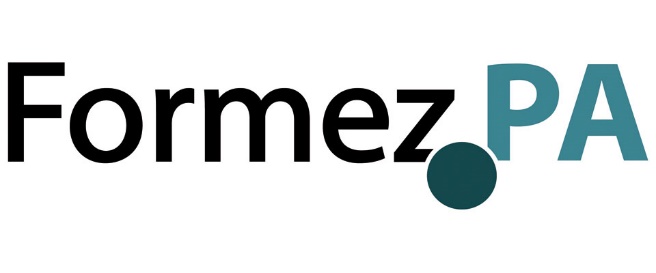 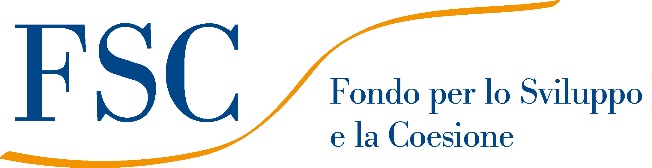 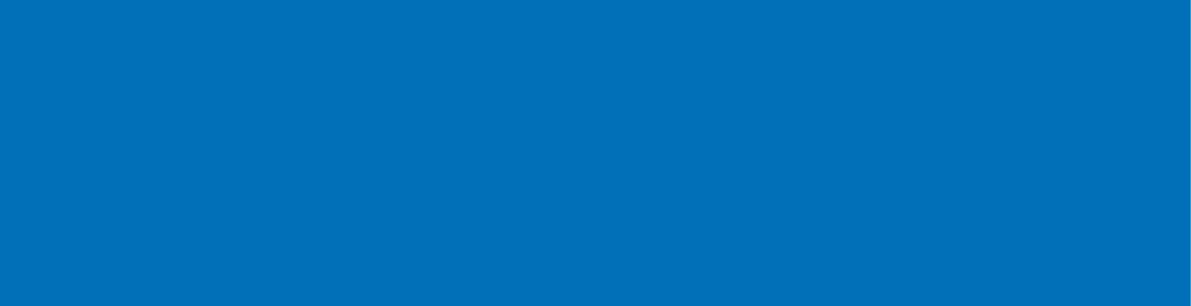 Progetto ASSISTE Abruzzo
Assistenza Tecnica alla Regione Abruzzo sul Fondo di Sviluppo e Coesione


GRAZIE PER L’ATTENZIONE
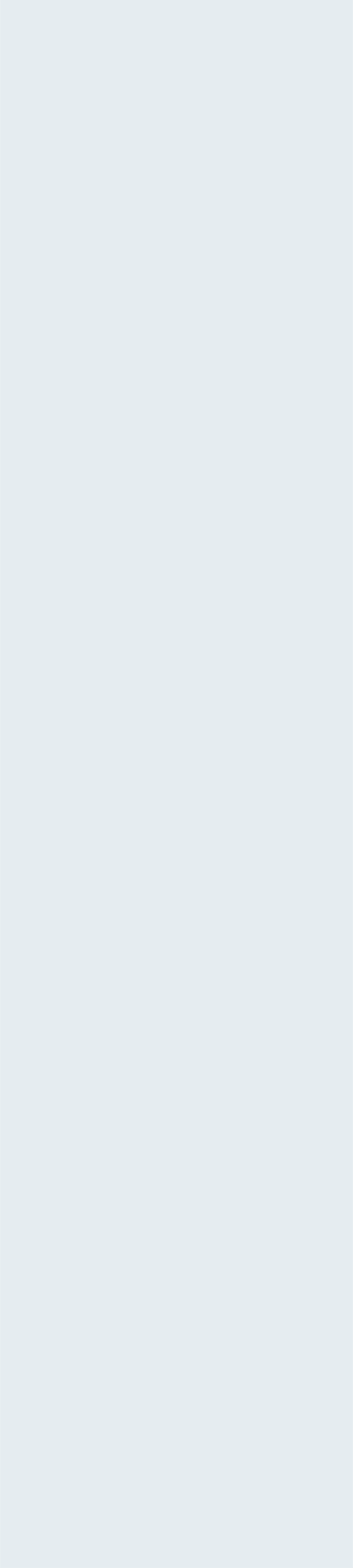 4 giornata      ■      mercoledì 04/05/2022      ■      ore 9,30/11,30